Automating for the Future:The Payments Evolution
Presented to:
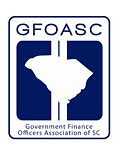 October 15, 2019
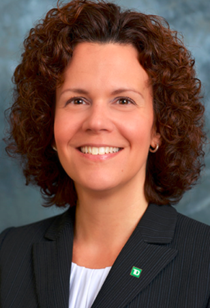 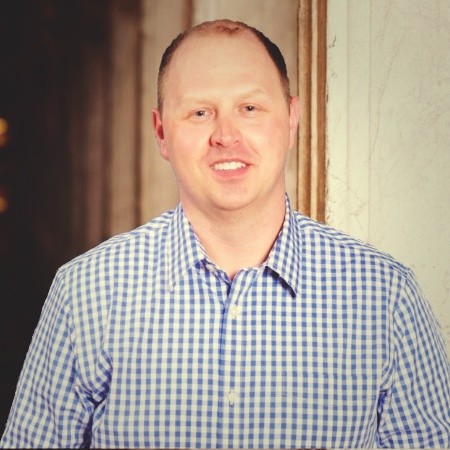 Kris Kowal, CSPO
VP, Digital Innovation 
& Transformation
Treasury Management Product
Adrienne Terpak, CTP
VP, Segment Manager Treasury Management Technical Marketing
Overview
Introduction
Treasury Perspectives Survey 
Evolving Customer Experience
Future-proof Your Payments
PSA: Fraud & Security Controls
Continuing your Journey: Engage Your Partners
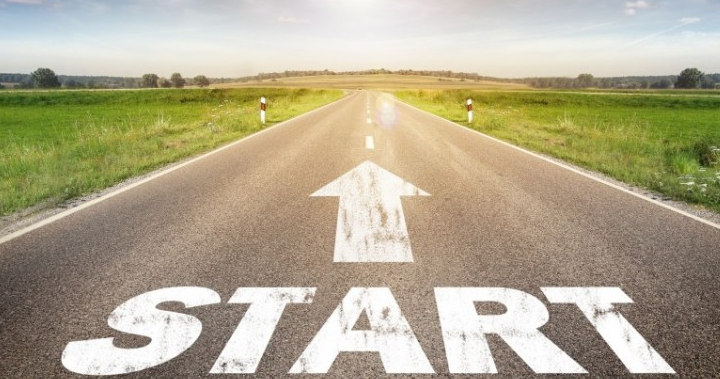 3
Audience Question
Considering all your operations, what area do you spend the most of your time working on?

Payment Management
Cash Forecasting
Cash Positioning & Reporting
Reconciliations & Accounting
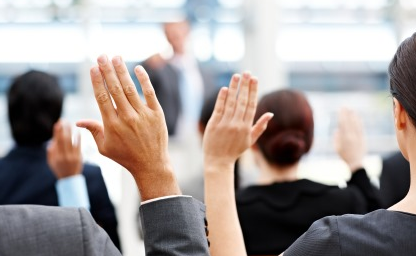 4
Treasury Perspectives Survey – Key Findings
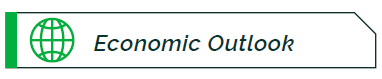 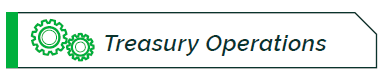 Less optimism than in 2018
Limited impact from tax reform
Trade conflict NOT a top concern
Plans to spend despite uncertainty
Manual processes continue to bog down operations
Payments & forecasting are time consuming
Over 1/3 cannot perform all duties
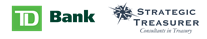 TD Bank, N.A. | Bank Deposits FDIC Insured
5
Treasury Perspectives Survey – Key Findings
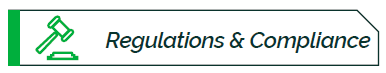 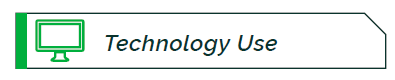 Excited about emerging new tech
Slow to apply new technology
Regulatory pressure is high and expected to increase
KYC remains a top concern
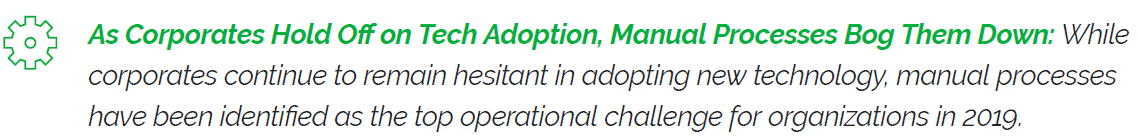 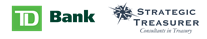 TD Bank, N.A. | Bank Deposits FDIC Insured
6
Treasury Perspectives Survey:What Are Your Top Operational Challenges?
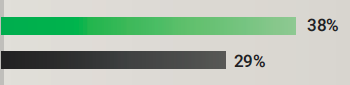 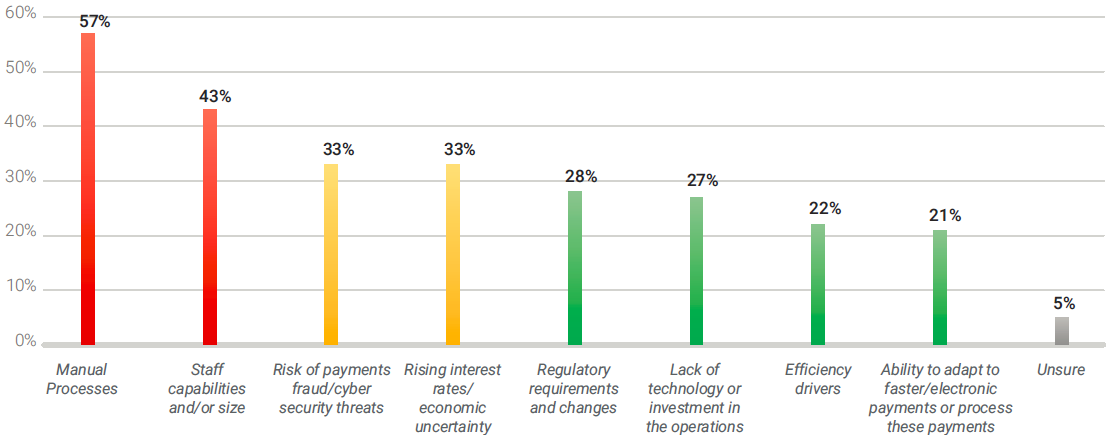 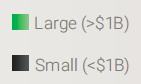 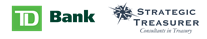 TD Bank, N.A. | Bank Deposits FDIC Insured
7
Treasury Perspectives Survey: What Activities Take the Most Time?
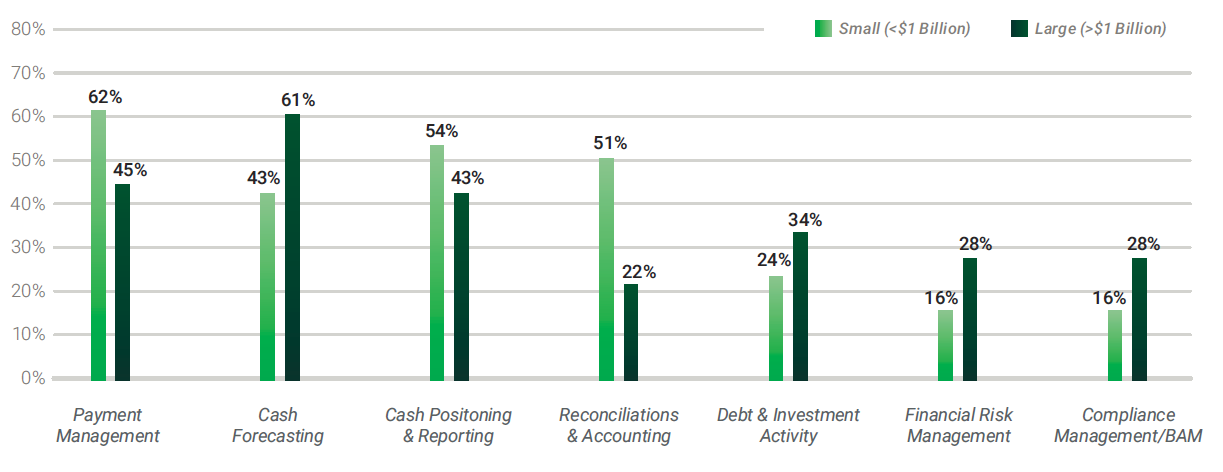 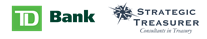 TD Bank, N.A. | Bank Deposits FDIC Insured
8
Where does your organization fit in?
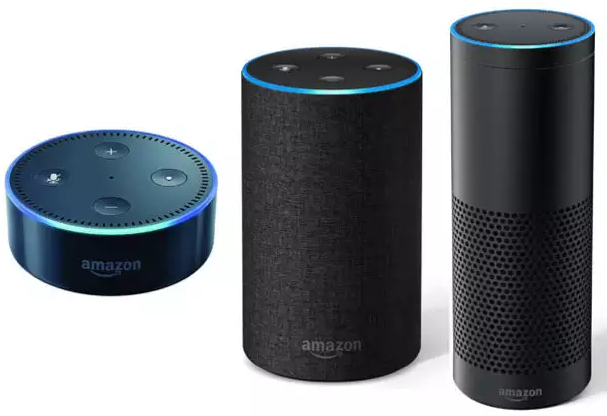 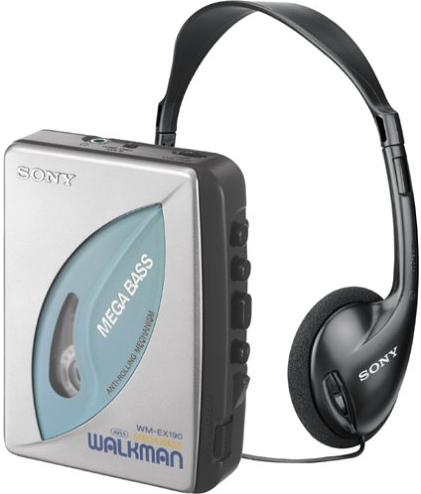 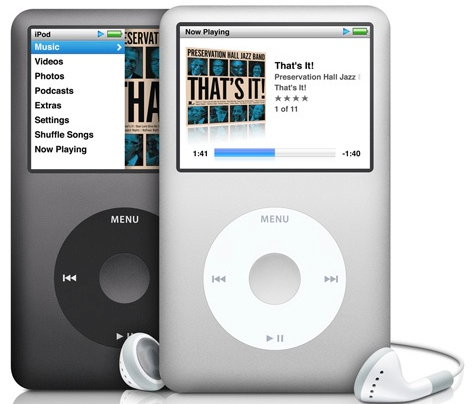 Transactional
Strategic
Products/Services:
Treasury Management Solution
File based information exchange
Lockbox services
Remote check deposit
ACH Originations
Basic website
Armored car services
Products/Services
ERP – Banking – CRM APIs 
Consolidated Receivables & Payables
Workflow solutions
Customer Portals with electronic billing and payments
Alternative payment acceptance
Contextual AI insights
Products/Service:
Manual deposits
Excel based schedules and reconciliation
Paper based invoices
Credit card terminal on site
Checks issued for payments
TD Bank, N.A. | Bank Deposits FDIC Insured
9
Evolving the Customer Experience
Change Drivers
Customer Preferences
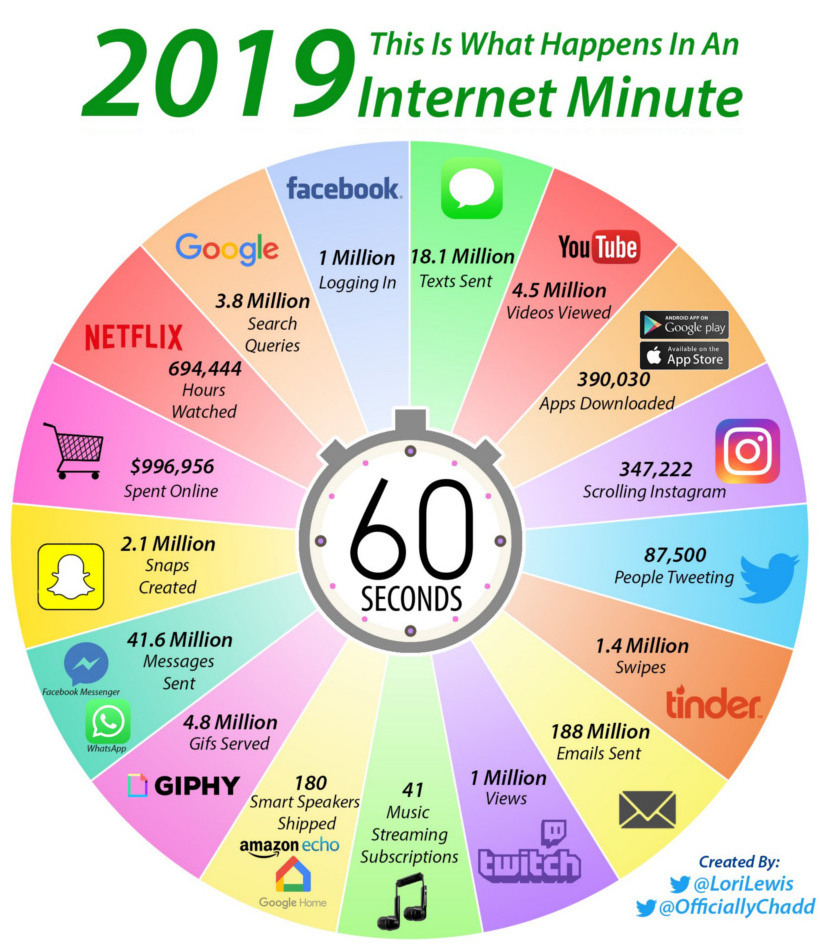 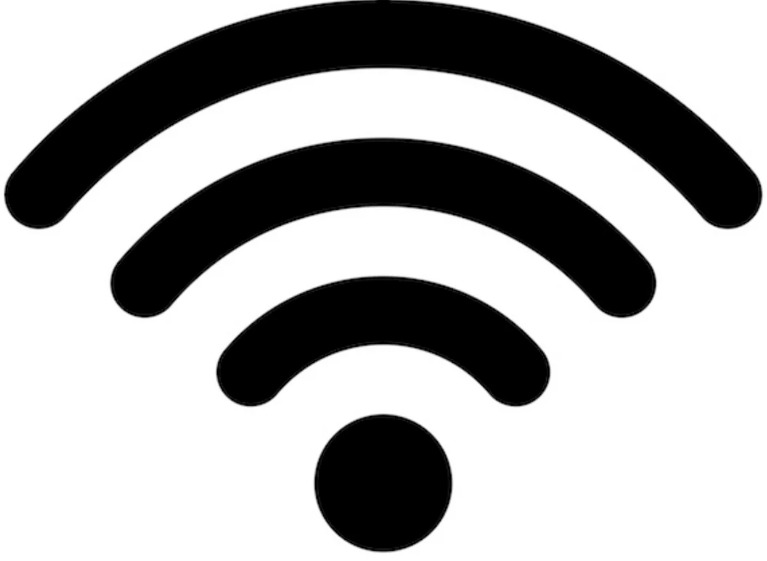 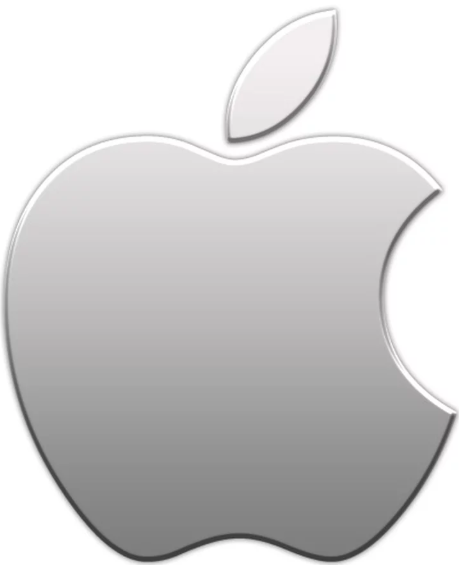 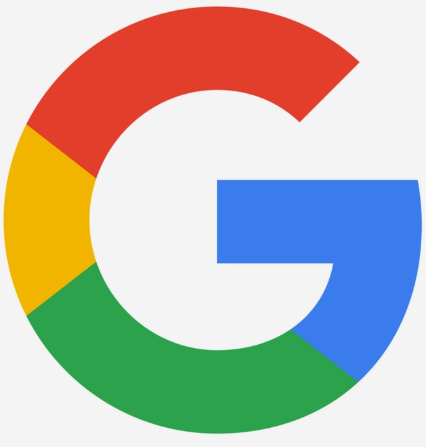 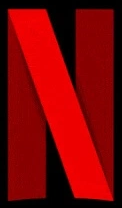 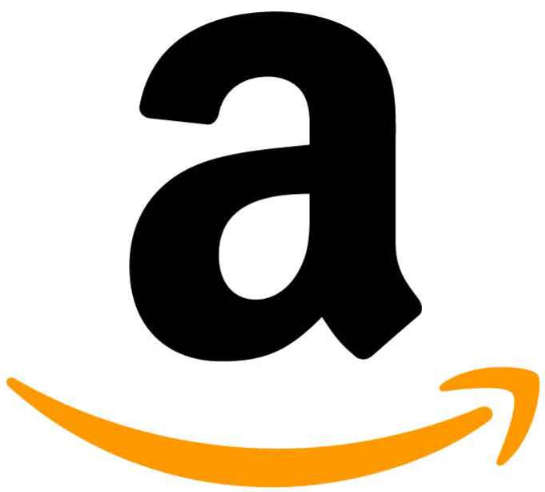 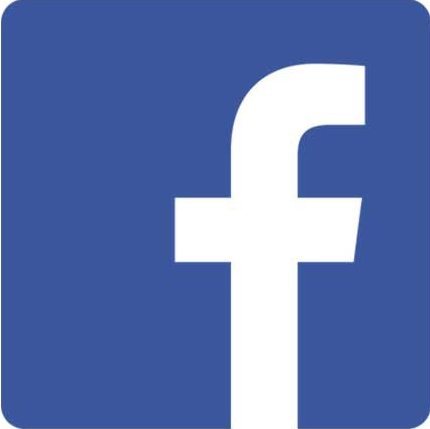 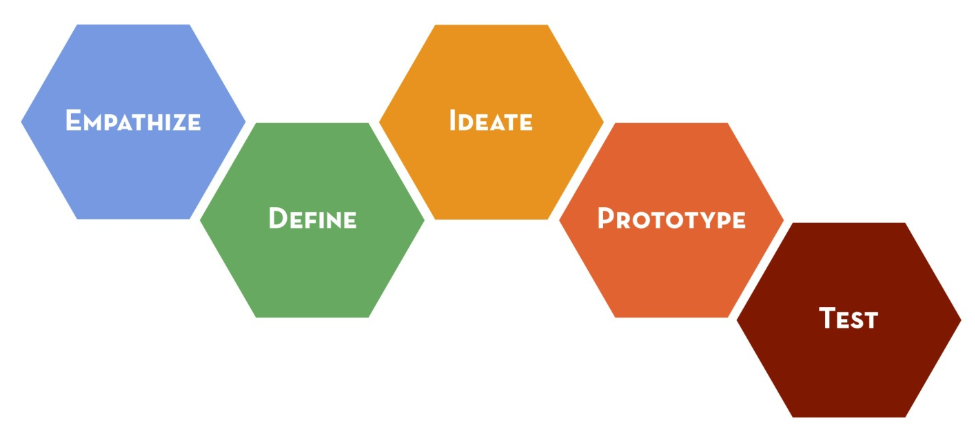 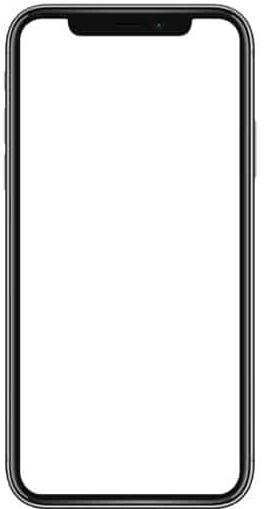 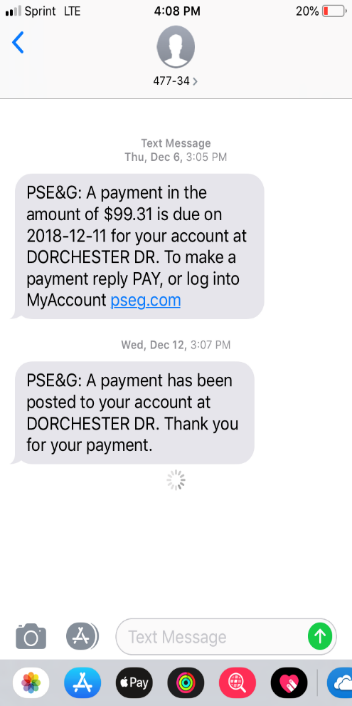 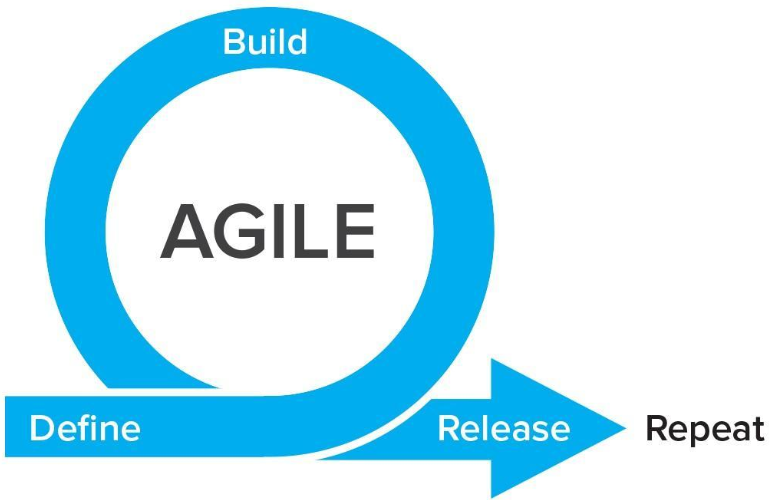 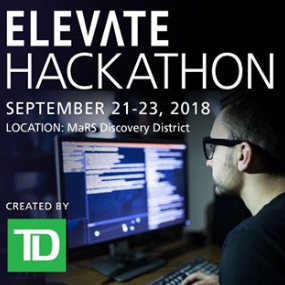 TD Bank, N.A. | Bank Deposits FDIC Insured
10
Future-proof your payablesAutomate Payments, Improve Working Capital, and Leverage Electronic Methods
The State of B2B Payments:The Paper Problem
30%
47%
79%
Less than 30% of businesses make more than 70% of their payments electronically1
of organizations experienced BEC fraud in the past year, 8% suffered a loss
of businesses say eliminating paper or implementing AP automation is a top priority for 2019 and beyond.3
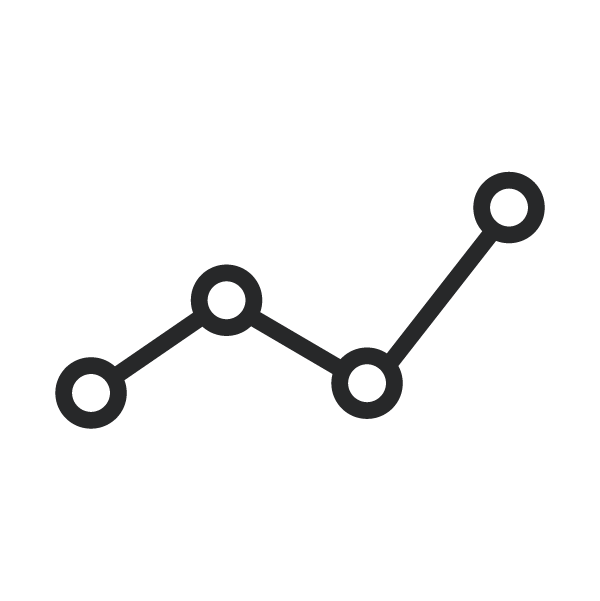 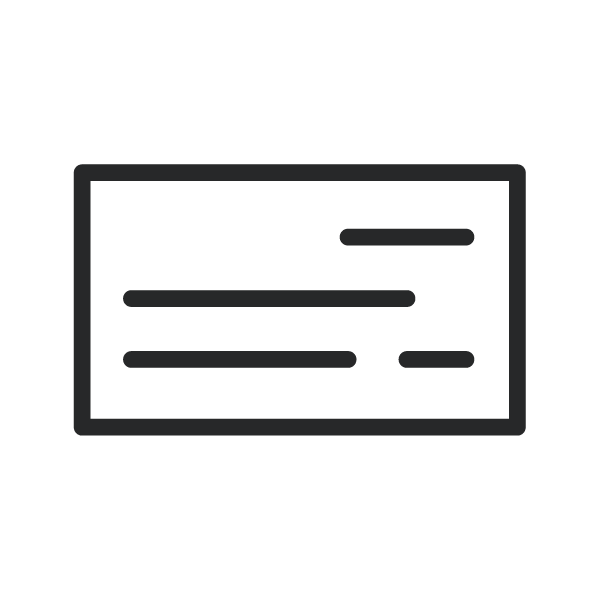 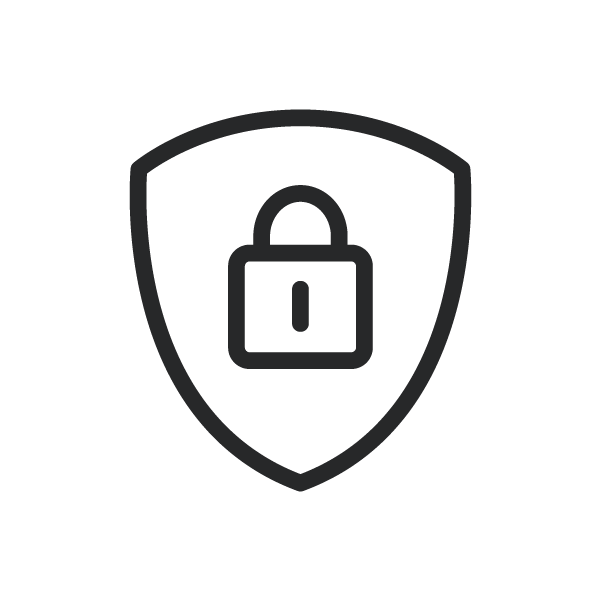 1 B2B Payments & Working Capital Management Survey 2018, Strategic Treasurer, Bottomline Technologies & Bank of America Merrill Lynch  
2 2019 Strategic Treasurer Payment Fraud & Controls Survey
3 2019 Ardent Partners State of ePayables
TD Bank, N.A. | Bank Deposits FDIC Insured
12
Payment Networks
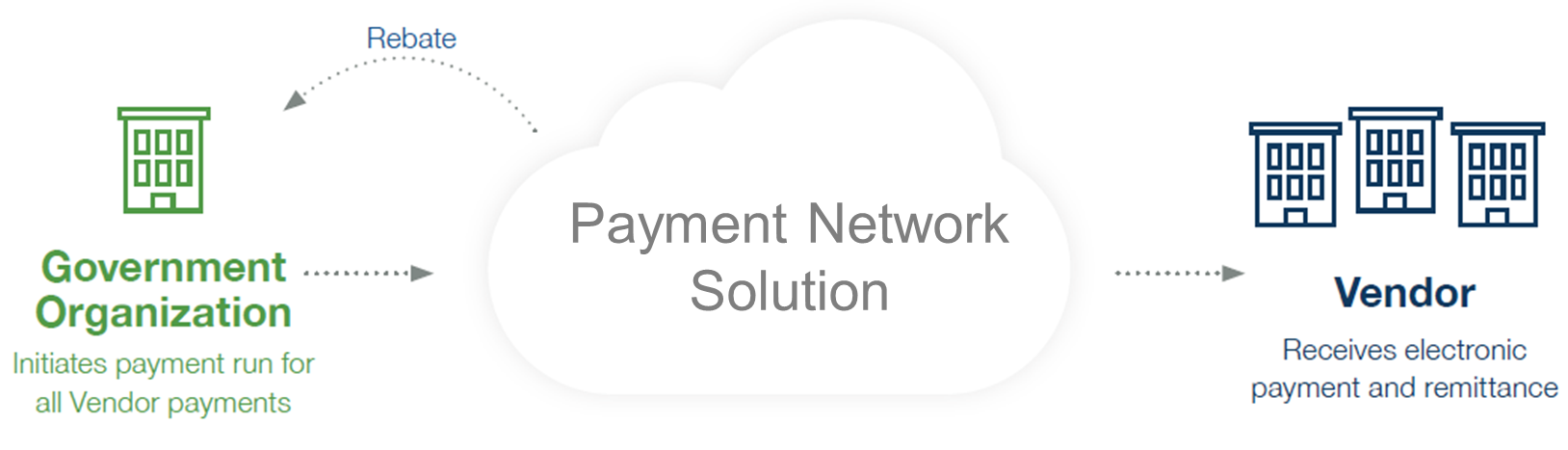 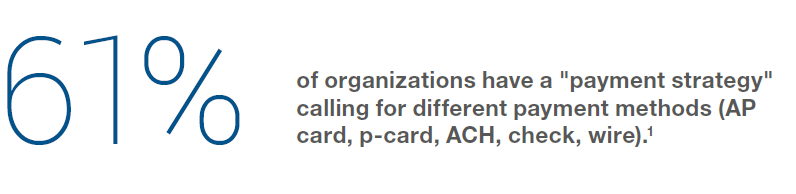 1RPMG Electronic Accounts Payable Benchmark Survey (2015)
TD Bank, N.A. | Bank Deposits FDIC Insured
13
Payment Networks – why use them?
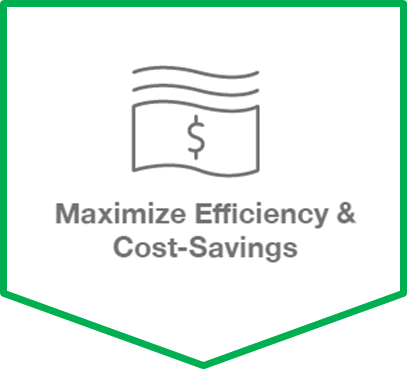 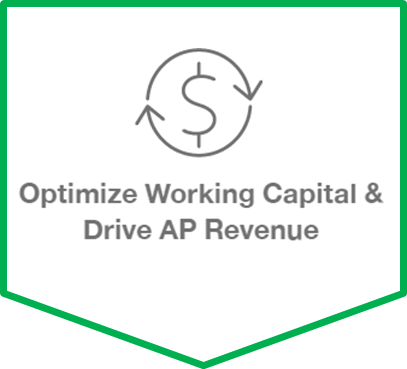 Reduce the time AP staff spends on manual activities; free them up for value-add activities

Cut down on overall AP payment processing costs and ensure optimal payment methods are used
Gather, authenticate, and store vendor payment information in a central, secure location

Reduce exposure to check fraud with conversion to secure electronic payments.
Monetize a greater portion of AP spend with rebate opportunity on virtual card and ACH.

Greater control over payment timing.

Transform AP to a revenue driver
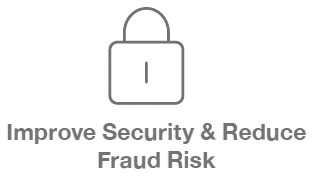 TD Bank, N.A. | Bank Deposits FDIC Insured
14
Audience Question
To what extent have you automated your payment processes?
15
Treasury is Overworked
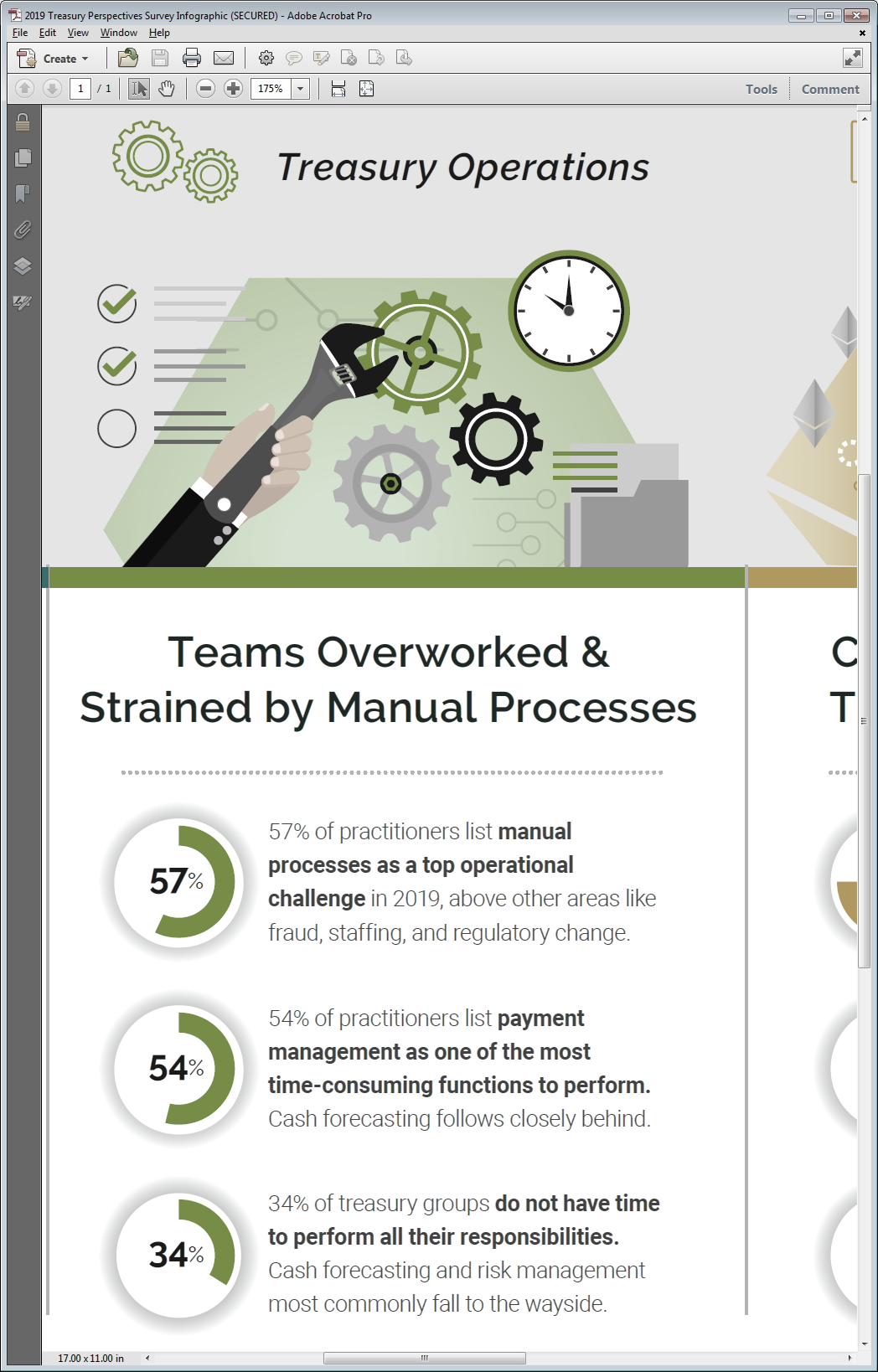 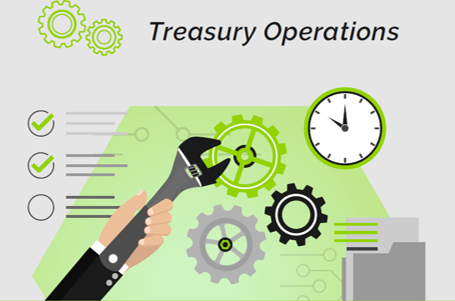 Treasury is Overworked and Strained by Manual Processes
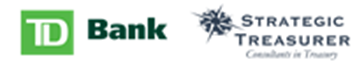 Source: 2019 Treasury Perspectives Survey
TD Bank, N.A. | Bank Deposits FDIC Insured
16
Future-proof your receivablesAutomate Payments, Improve Working Capital, and Leverage Electronic Methods
17
Five Steps to Receivables Automation
Analyze Current Payments Mix
1
Be Proactive about Electronic Receivables
2
Plan for Partial Payments
3
Strengthen Data Matching
4
Consolidate Data Streams
5
SOURCE: AFP Five Steps to Receivables Automation
TD Bank, N.A. | Bank Deposits FDIC Insured
18
Receivables Automation
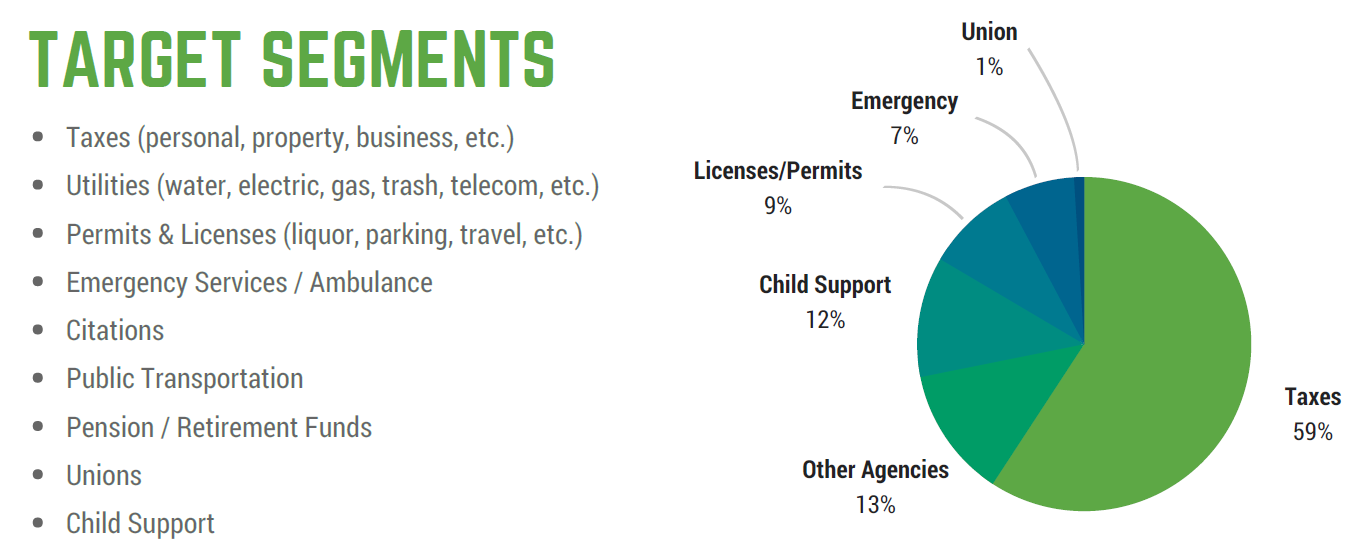 TD Bank, N.A. | Bank Deposits FDIC Insured
19
Receivables – Online Billing & Payment
Business Value
PDF Bill Presentment
Hierarchies (Agencies/Departments)
Secure hand-off via front-end website
Convenience and service fee model
Customer Value
Recurring payments
Multiple payment channels
Single sign-on
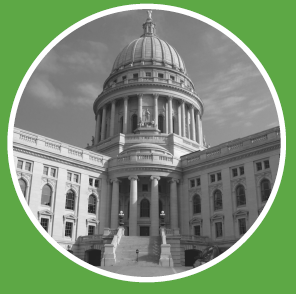 TD Bank, N.A. | Bank Deposits FDIC Insured
20
Receivables – Consolidated Automation Workflow
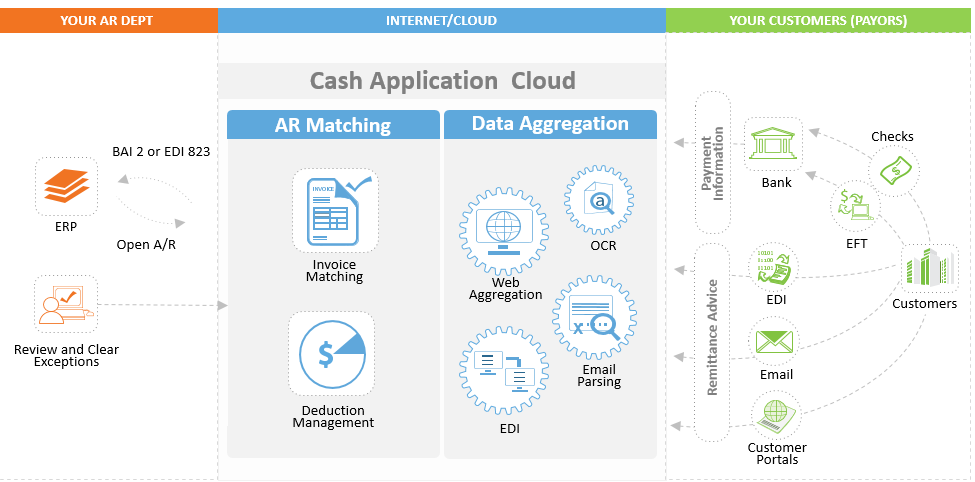 TD Bank, N.A. | Bank Deposits FDIC Insured
21
Contextual AI Capabilities
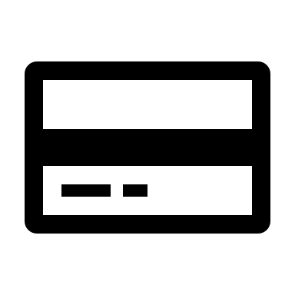 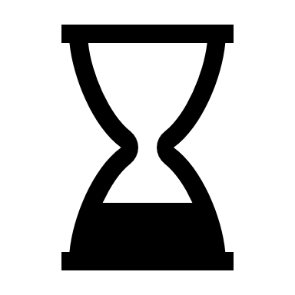 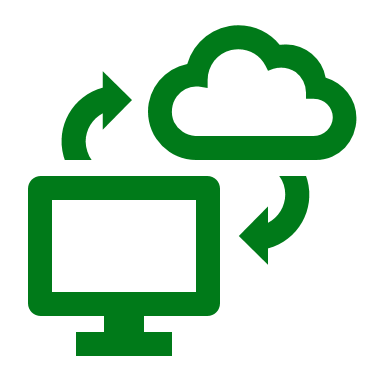 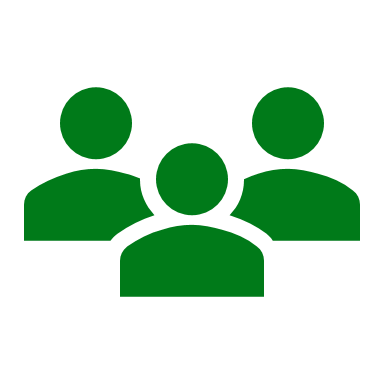 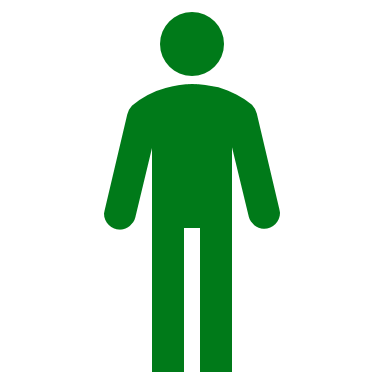 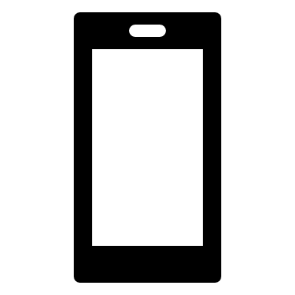 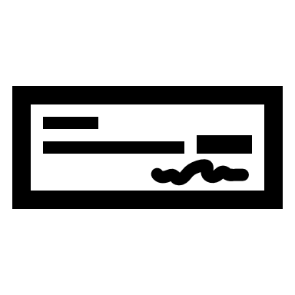 Today
Wire? ACH? Check?
Check or Credit?
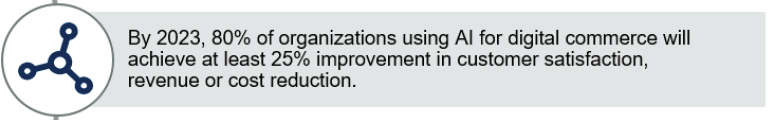 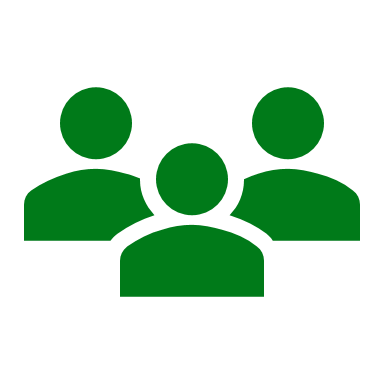 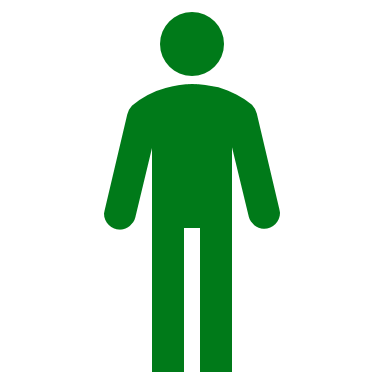 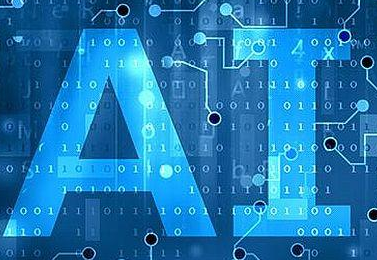 AI: Who do you want to pay?
AI: When do you want the payment to arrive?
AI: Who do you want to pay?
AI: When do you want the payment to arrive?
Near Future
TD Bank, N.A. | Bank Deposits FDIC Insured
22
PSA: Payment Fraud & Security Controls
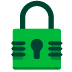 Audience question
Has your organization experienced more than one type of fraud in the last 12 months?
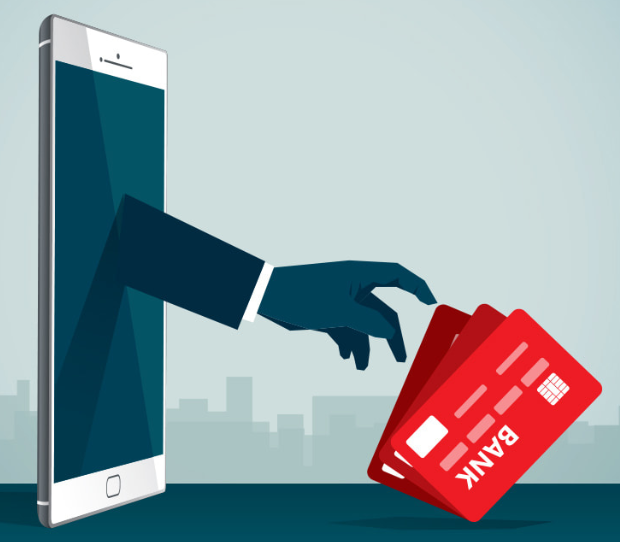 TD Bank, N.A. | Bank Deposits FDIC Insured
24
Treasury Fraud & Controls Survey – Quick Stats
of corporates believe the threat of fraud has increased in the past year.
73%
of corporates train their employees on security at least annually.
64%
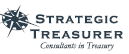 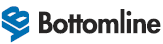 TD Bank, N.A. | Bank Deposits FDIC Insured
25
Payments Fraud – Still on the Rise!
Dramatic increase in payments fraud activity over last 4 years
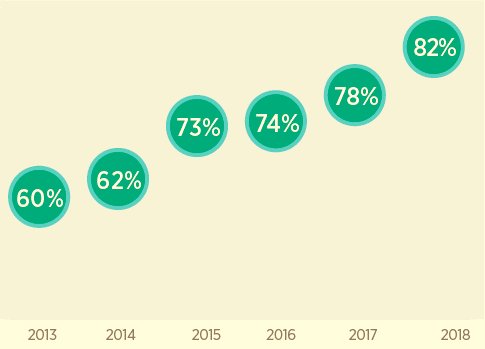 A record-setting 82 percent of financial professionals report that their organizations experienced attempted and/ or actual payments fraud in 2018
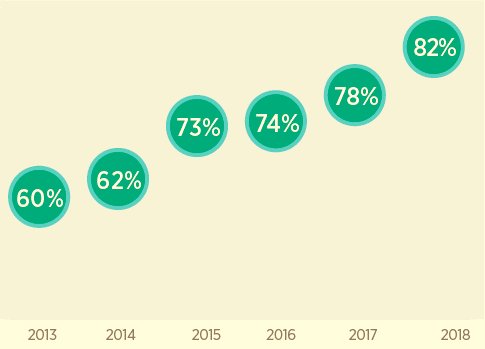 Source: 2019 AFP Payments Fraud and Control Survey
TD Bank, N.A. | Bank Deposits FDIC Insured
26
Payments Fraud – Still on the Rise!
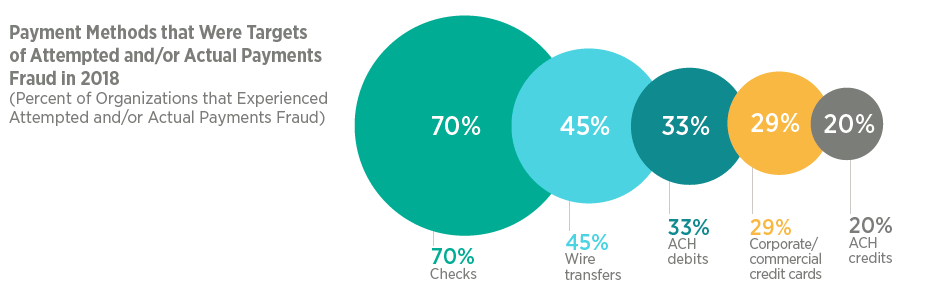 2017 data:       74%	     48%	          30%       28%          13%
Source: 2019 AFP Payments Fraud and Control Survey
TD Bank, N.A. | Bank Deposits FDIC Insured
27
Prominent Types of Fraud
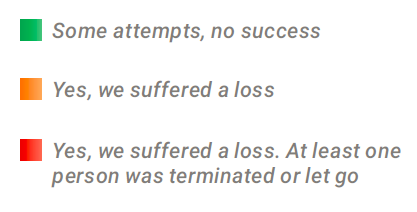 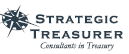 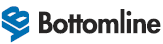 TD Bank, N.A. | Bank Deposits FDIC Insured
28
Prominent Types of Payments Fraud
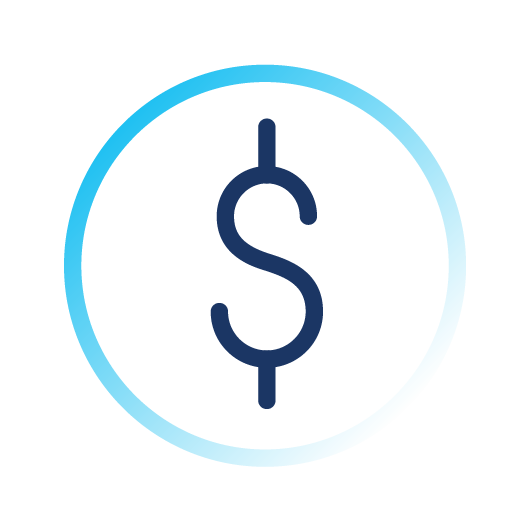 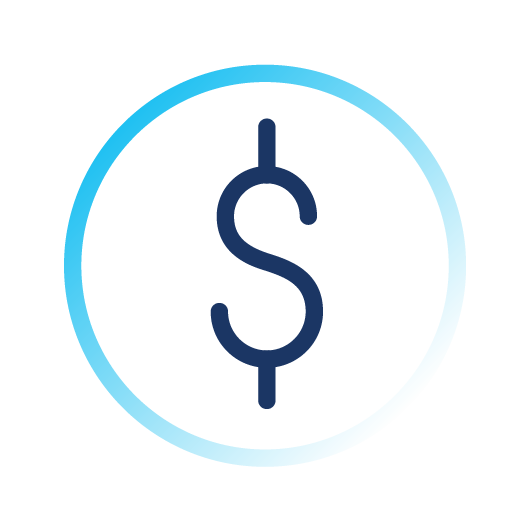 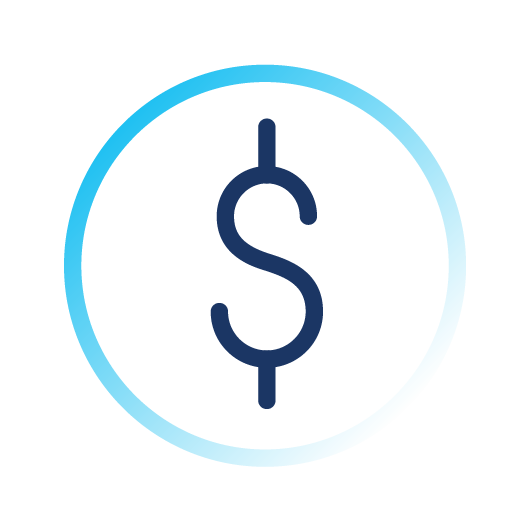 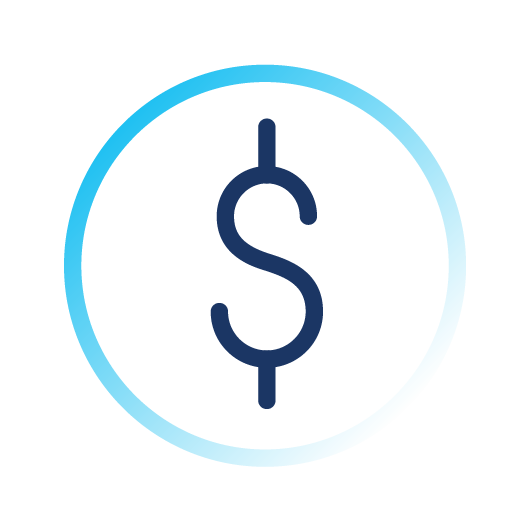 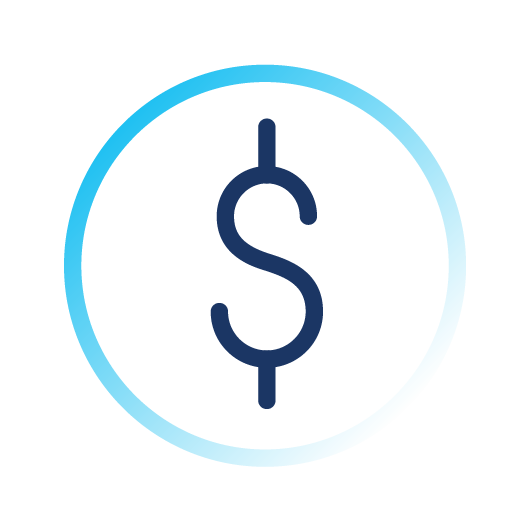 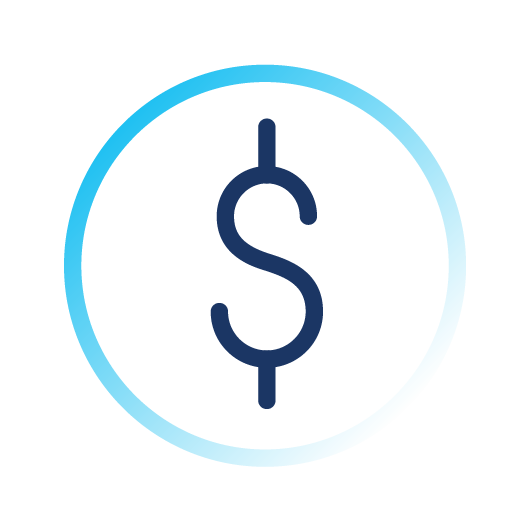 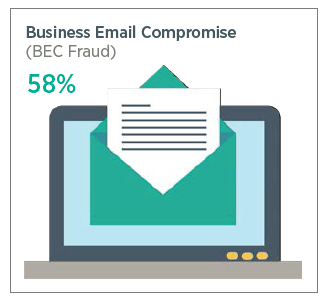 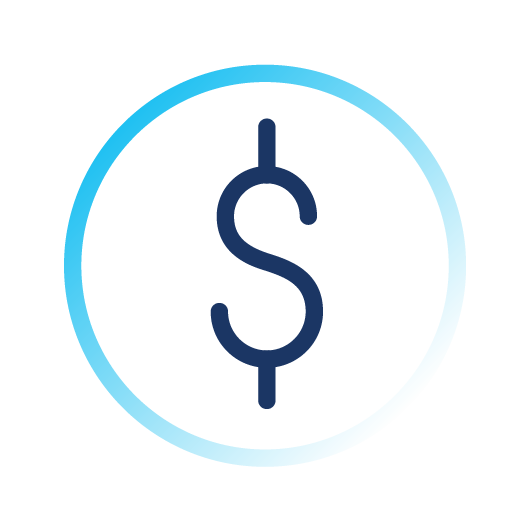 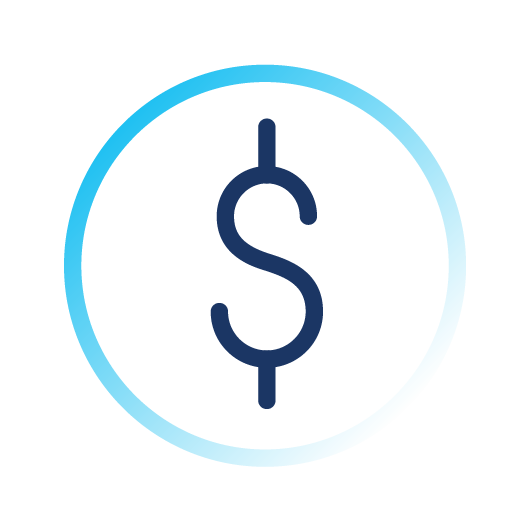 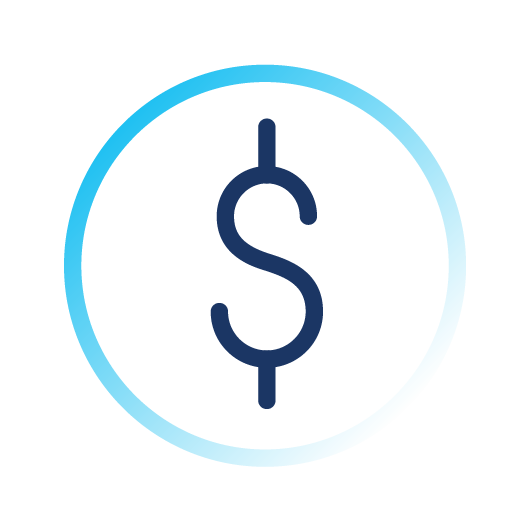 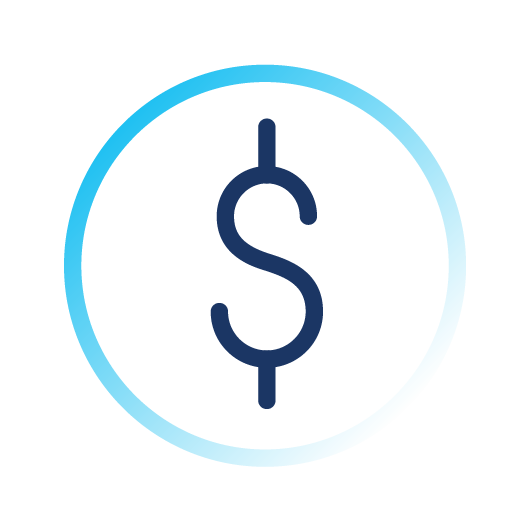 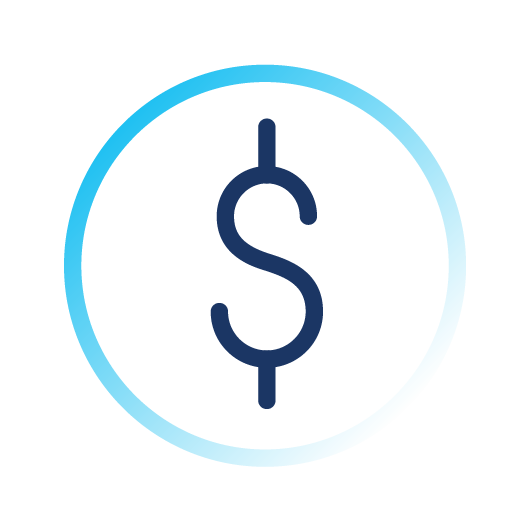 >$12.5 Billion
Global losses due to BEC in the last 5 years
(FBI Internet Crime Center, 2013-18)
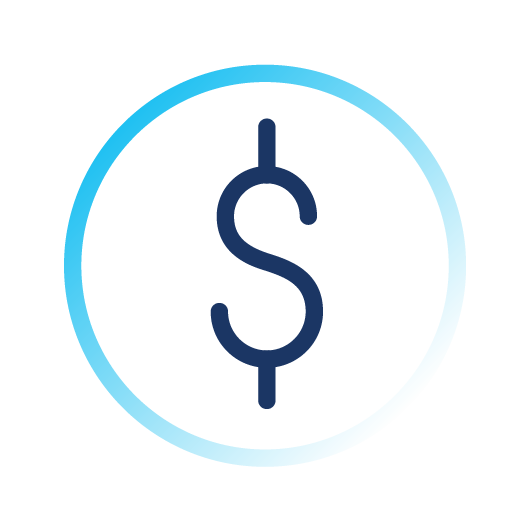 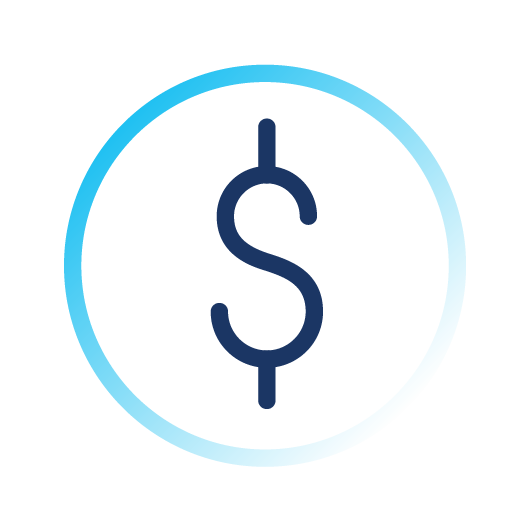 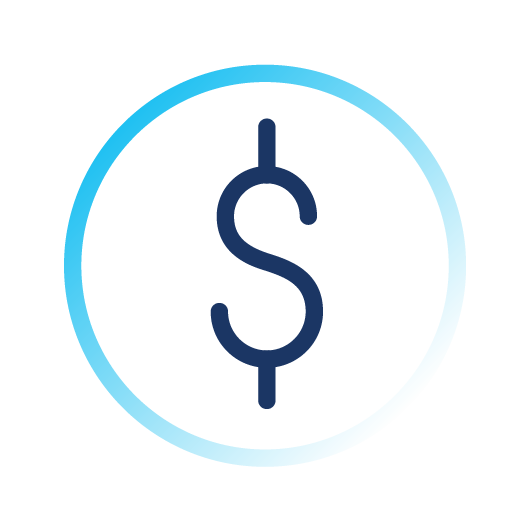 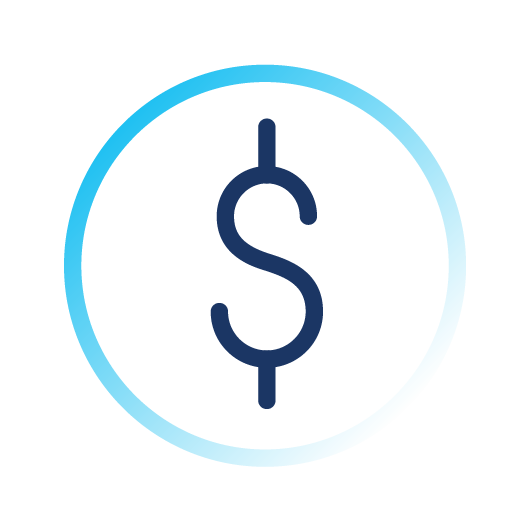 Source: 2019 AFP Payments Fraud and Control Survey
TD Bank, N.A. | Bank Deposits FDIC Insured
29
Fraud and Headline Risk
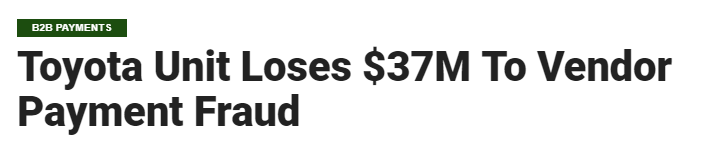 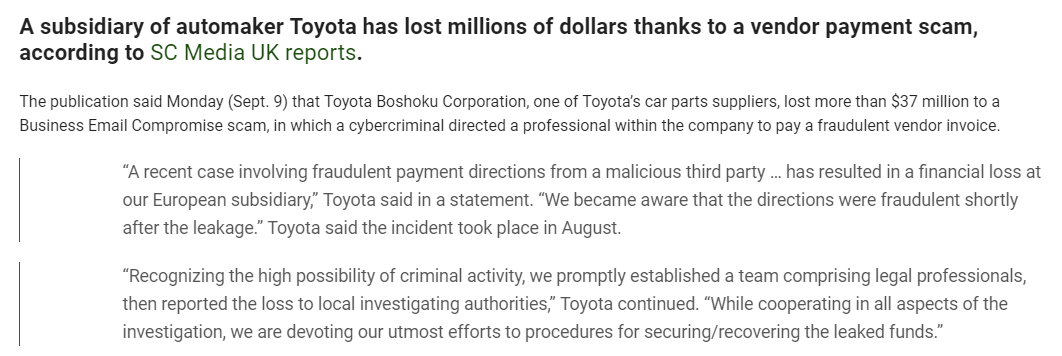 Source: pymnts.com (September 10, 2019)
TD Bank, N.A. | Bank Deposits FDIC Insured
30
Government Data Breaches
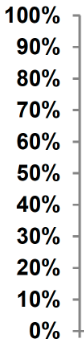 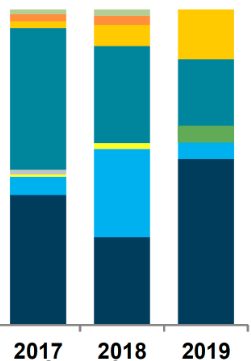 Q2 2019 – 55% increase in reported breaches v. Q1
The education sector accounted for 71% of breaches 
Phishing was the most prolific vector, accounting for 33% of reported breaches
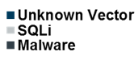 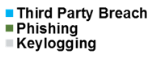 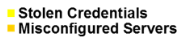 SOURCE: www.CIsecurity.org MS-ISAC Identified SLTT Government Data Breach Vector Yearly Breakdown
TD Bank, N.A. | Bank Deposits FDIC Insured
31
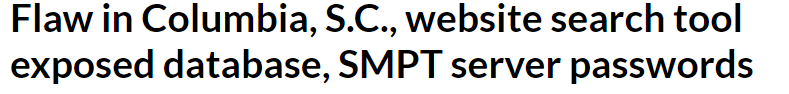 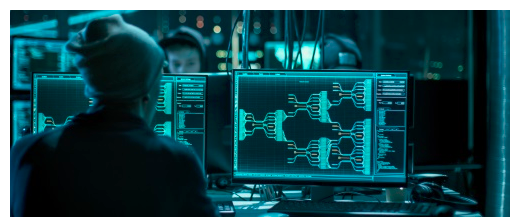 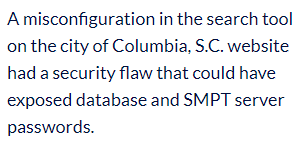 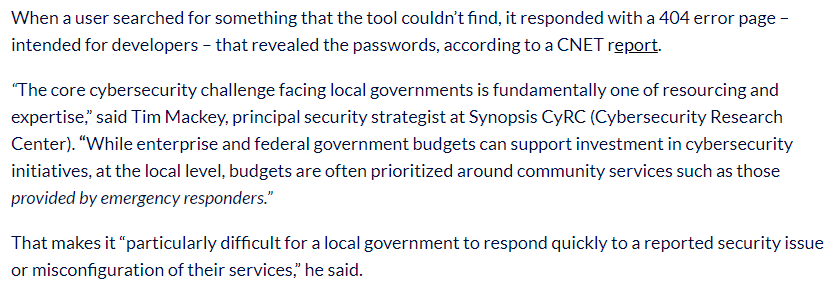 Source: scmagazine.com (April 26, 2019)
TD Bank, N.A. | Bank Deposits FDIC Insured
32
Threat Actor Playbook
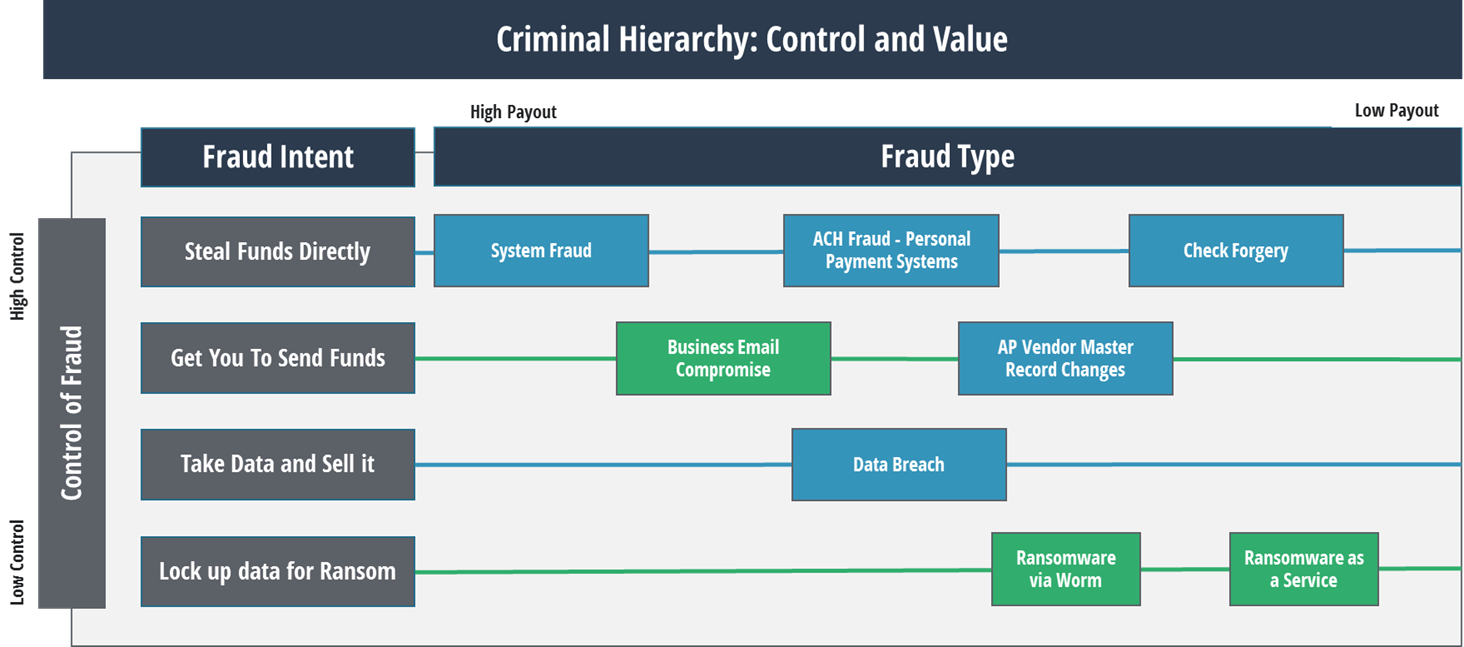 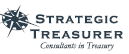 TD Bank, N.A. | Bank Deposits FDIC Insured
33
Fight Back with Security Layers
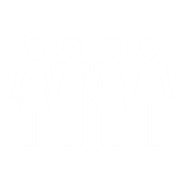 LAYERING your defenses is the best approach
No “magic bullet” to stop fraud
Principle of 
Least  Privilege
Multi-factor authentication
Segregation of Duties
Policies, Procedures
Encrypt / Protect Sensitive Data
at rest and in transit
Network Security
Firewall / Antivirus / Antispyware
TD Bank, N.A. | Bank Deposits FDIC Insured
34
Prevention Tips for Prominent Fraud Types
BEC Fraud
Use multi-factor authentication on all email/messaging systems
Train employees how to identify and respond to suspicious emails or requests
Cyber/Data Theft
Encrypt data, both at rest and in transit
Install and maintain latest antivirus and firewall software
Employ tools to monitor cloud environments
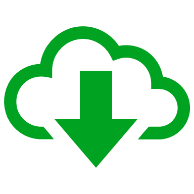 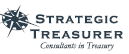 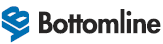 TD Bank, N.A. | Bank Deposits FDIC Insured
35
Prevention Tips for Prominent Fraud Types
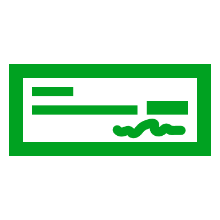 Check Forgery
Stop using checks, convert to e-pay methods
Utilize positive pay and debit filters/blocks for electronic and paper-based payments
Reconcile accounts daily
Emerging Technologies
Biometrics
Tokenization
Monitoring Software
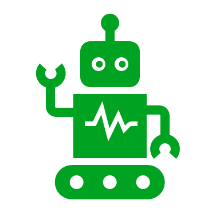 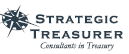 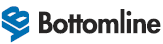 TD Bank, N.A. | Bank Deposits FDIC Insured
36
10 Common Risk Management Practices
Cultivate a Risk Management Culture within the organization
Mandate Process Controls including dual control and segregation of duties
Isolate a Computer / Avoid Public Wi-Fi for banking and payment initiation
Pick up the Phone to authenticate ALL payment requests (internal & vendor)
Inspect Bank Accounts Daily and reconcile frequently
Structure Bank Accounts to isolate activities and leverage inherent controls 
Use Fraud Deterrent Banking Services like Positive Pay, ACH Blocks/Filters, etc.
Monitor Information with credit reporting agencies and state record databases
Initiate Background Checks on ALL employees and contractors
Notify the Bank & Law Enforcement if you are under attack
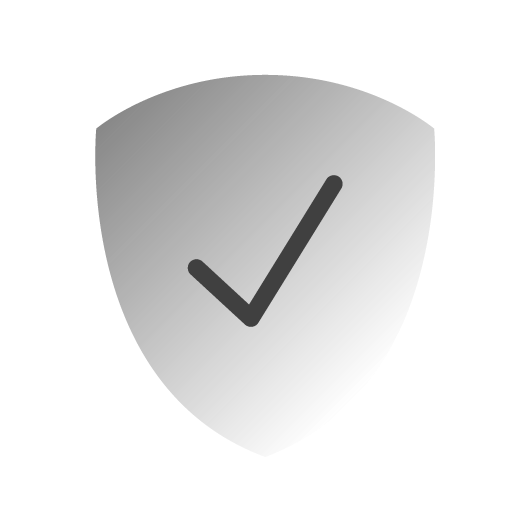 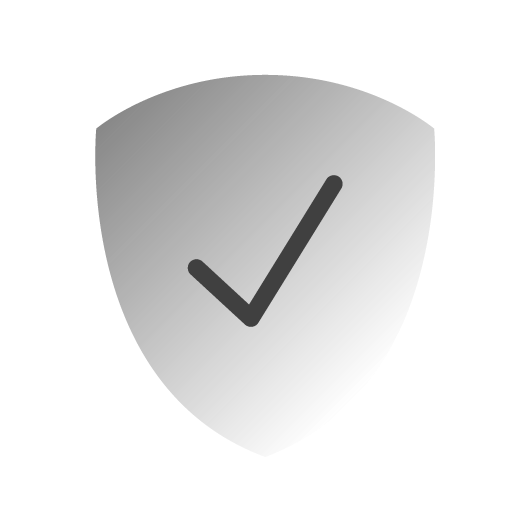 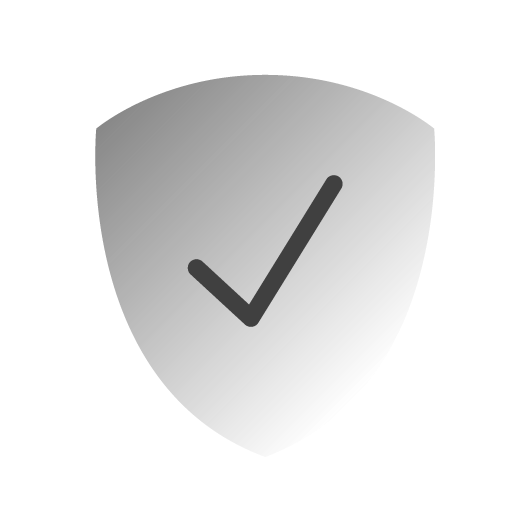 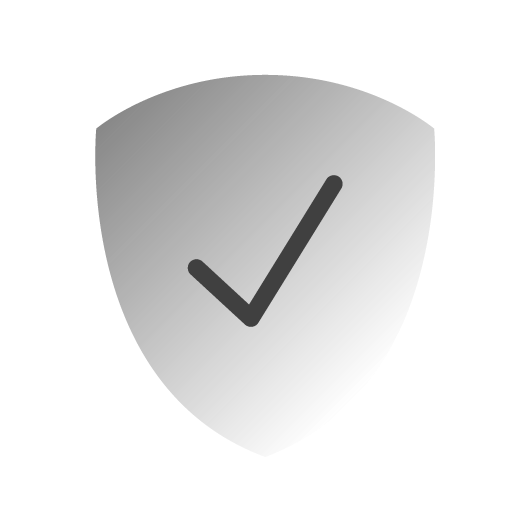 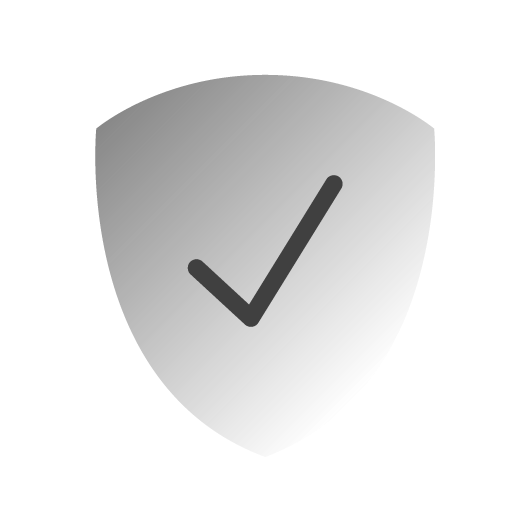 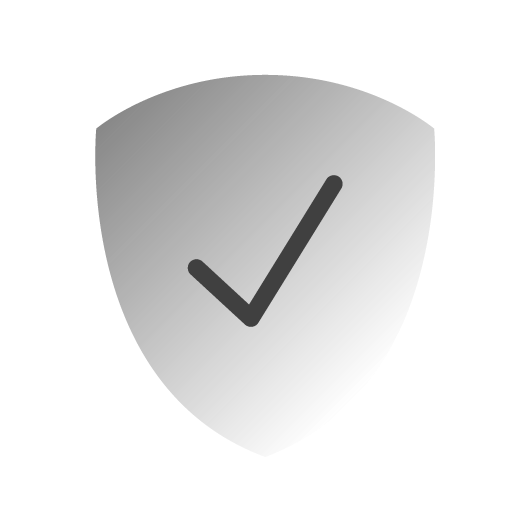 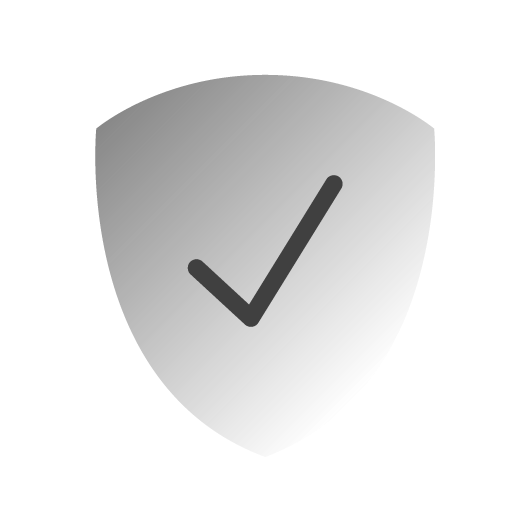 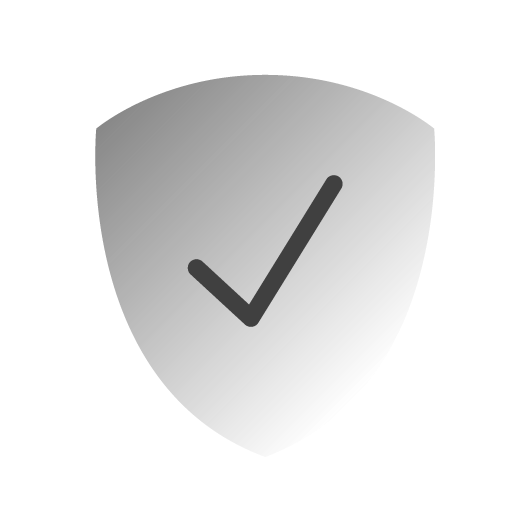 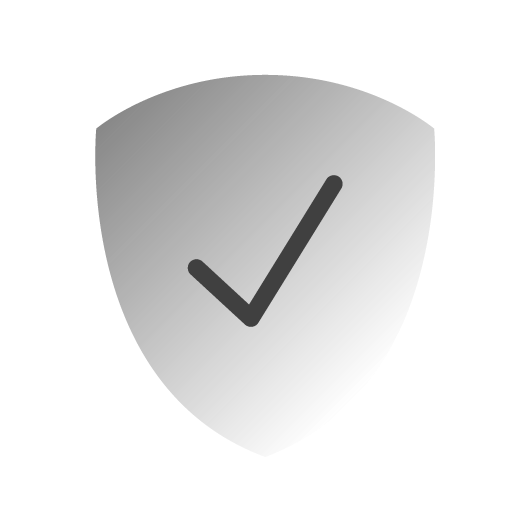 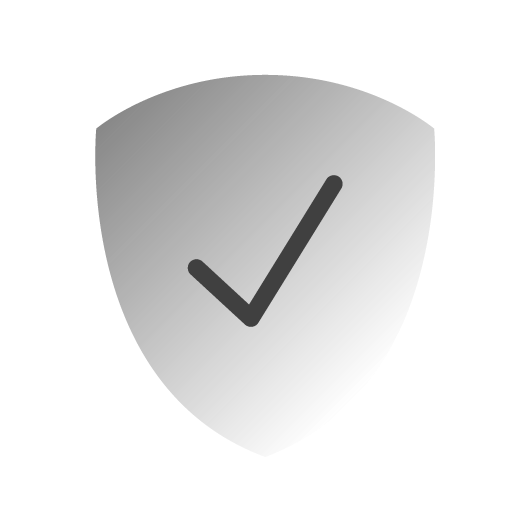 TD Bank, N.A. | Bank Deposits FDIC Insured
37
Helpful Resources
1 TD Bank does not control the content or privacy policies associated with any third party websites provided.
TD Bank, N.A. | Bank Deposits FDIC Insured
38
Next Steps: Bringing It All Together
39
Strategy and Planning
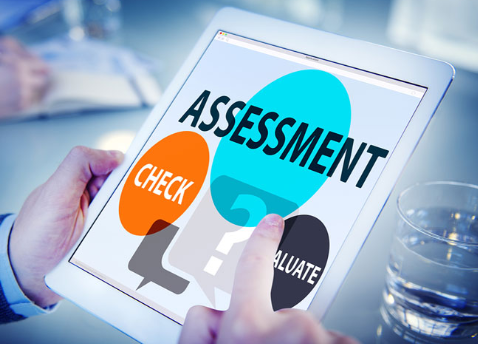 Self Assessment
What gaps exist in your current process?
How many manually processes do you have?
Are there further opportunities for automation?
Do you have the visibility into key operations and financial data?
Develop a Roadmap
Where do you want to be in one, two, three years?
Remember it will take time "Rome wasn't built in one day"
Continue your journey, engage your partners!
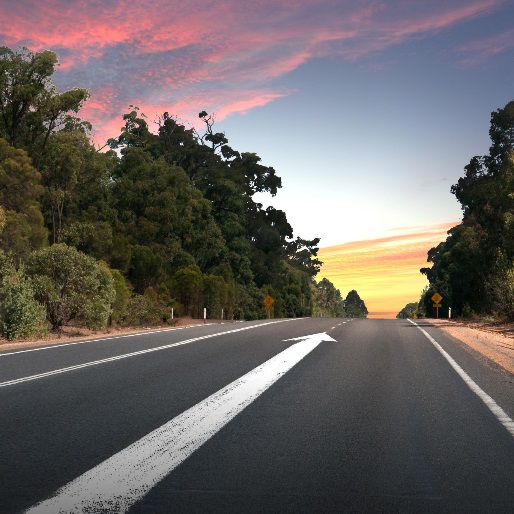 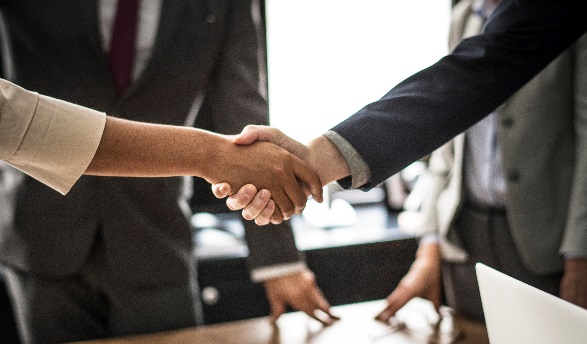 TD Bank, N.A. | Bank Deposits FDIC Insured
40
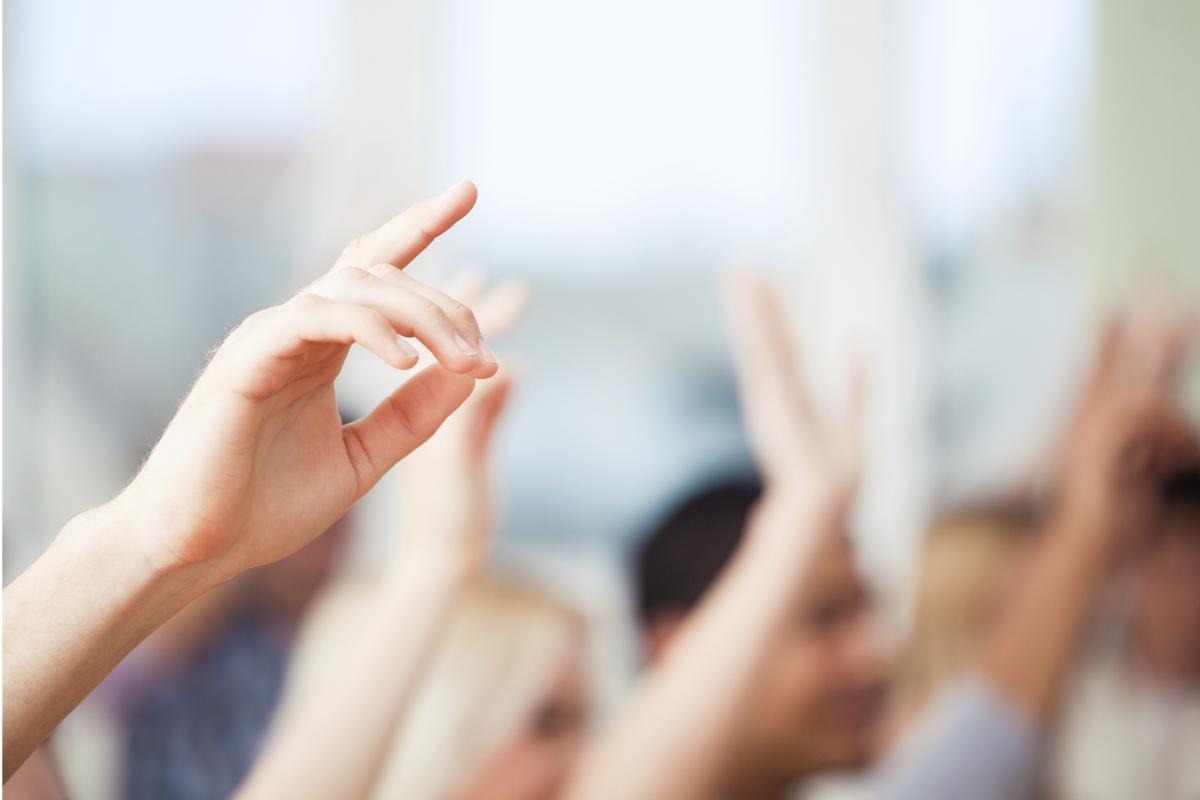 Thank You
Adrienne D. Terpak, CTP
TD Bank, America's Most Convenient Bank®
VP, Treasury Management  Services
Segment Manager, Technical Marketing
M: (551) 777-0563
Email: Adrienne.Terpak@td.com
Mary Suddeth 
TD Bank, America's Most Convenient Bank®
VP, Treasury Management Officer 
O: (864) 421-1303
M: (864) 444-8678
Email: Mary.Suddeth@td.com
Kris Kowal, CSPO
TD Bank, America's Most Convenient Bank®
VP, Digital Innovation & Transformation
Treasury Management Services Product
O: (856) 533-6861
Email: Kris.Kowal@td.com
TD Bank, N.A. | Bank Deposits FDIC Insured